Docente: De Stefano Regina
Sez.A Infanzia Capoluogo
Alunni 4 anni
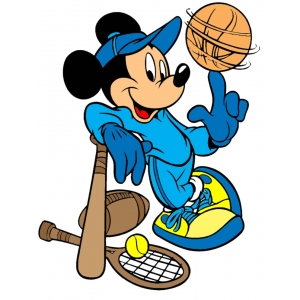 Campo di esperienza.:Il corpo e il movimento
Ob.:Eseguire percorsi guidati
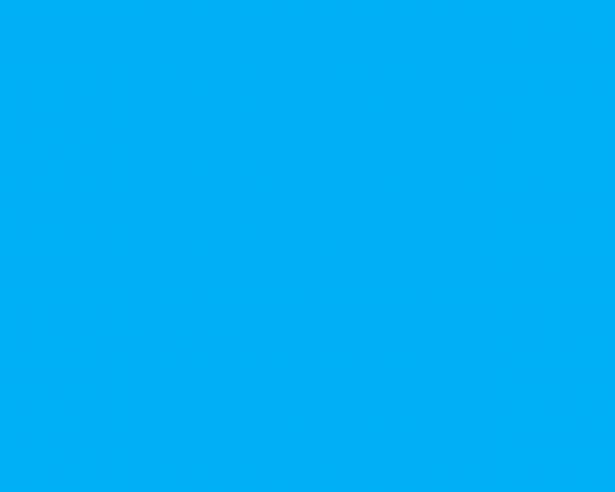 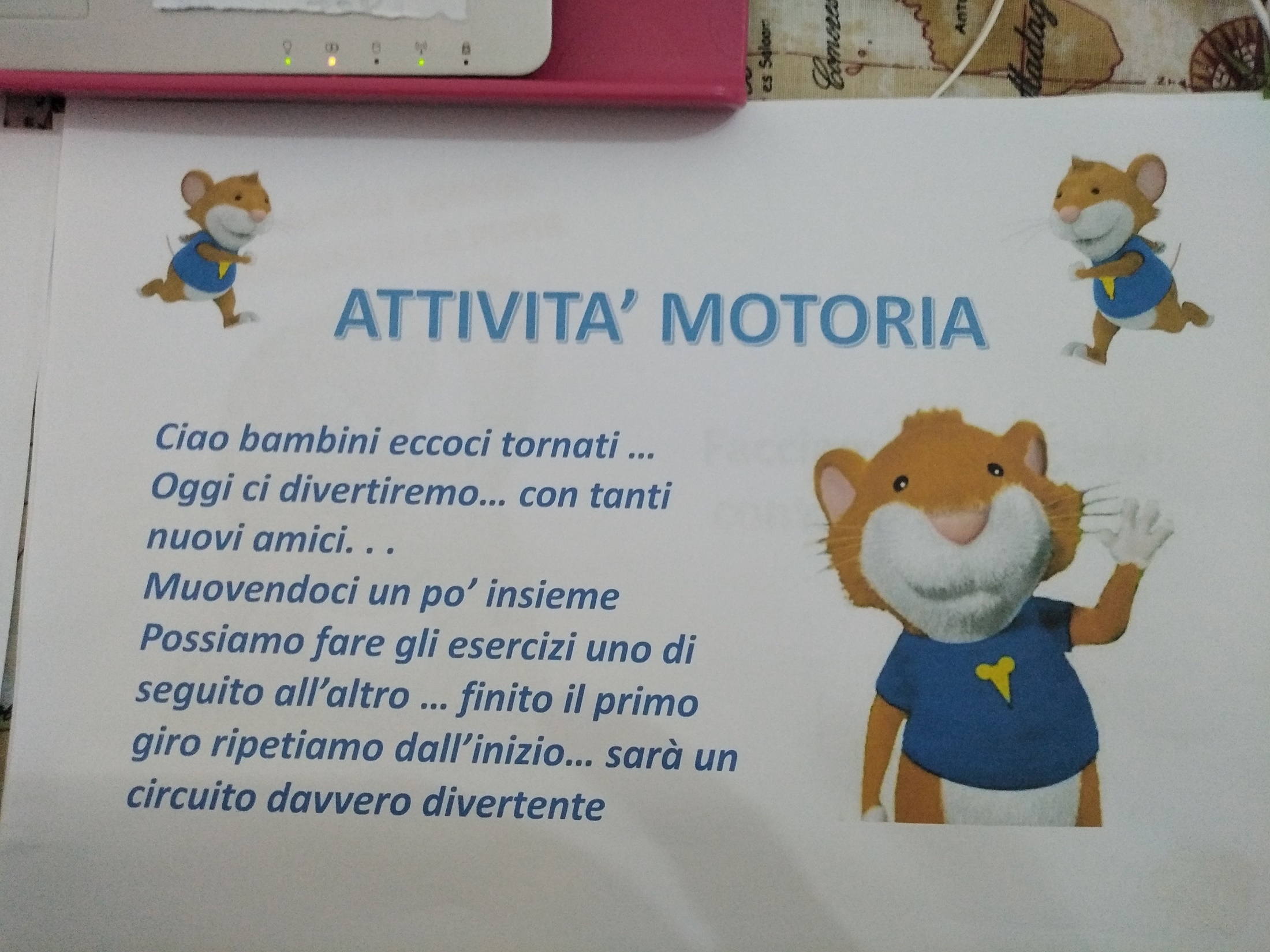 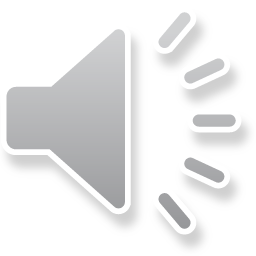 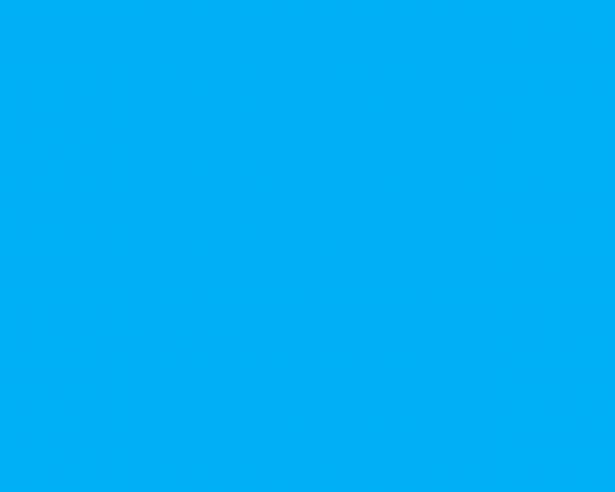 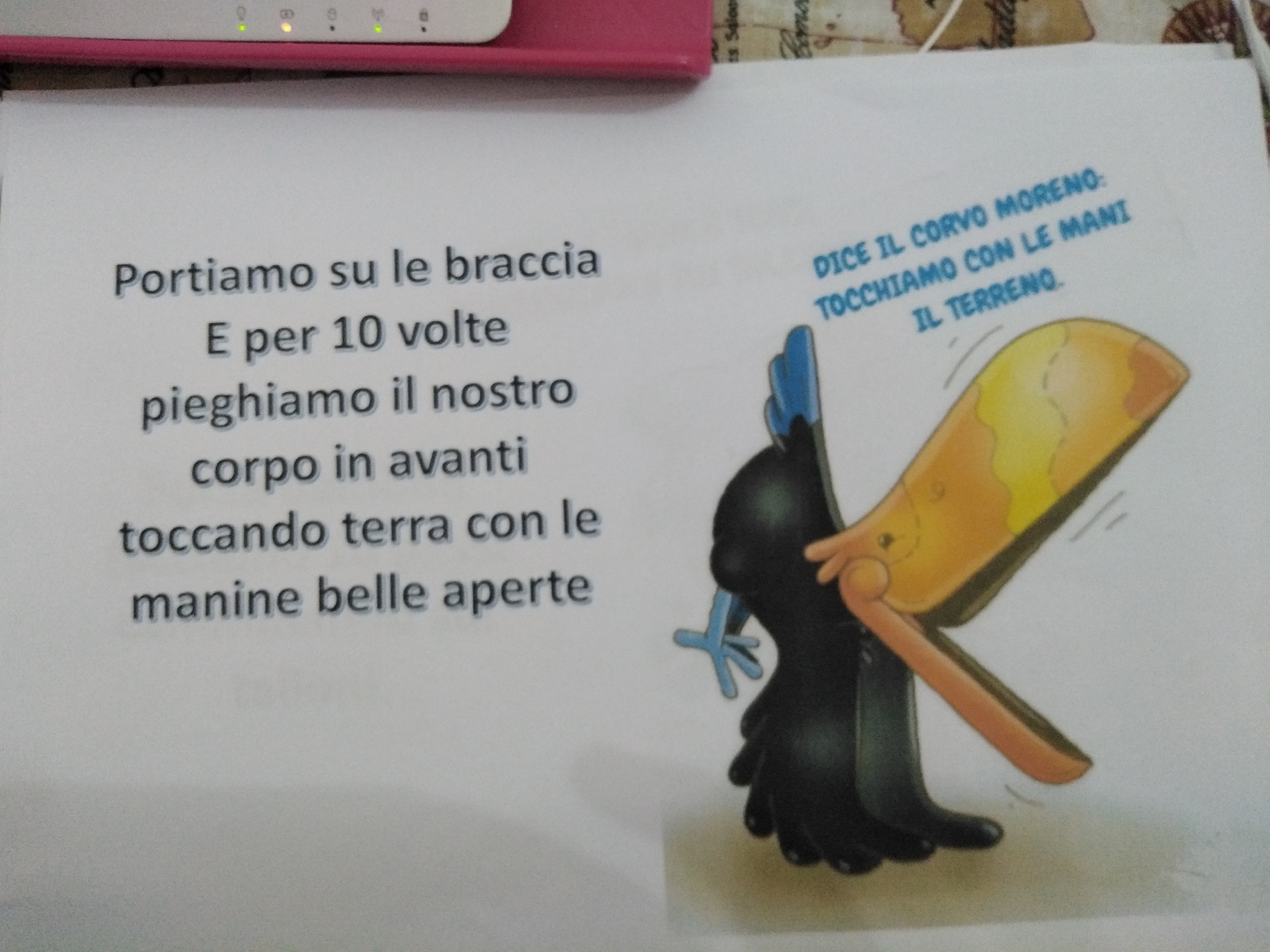 .
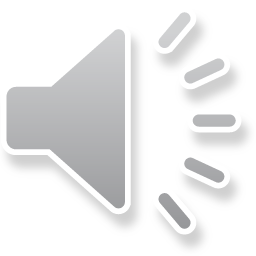 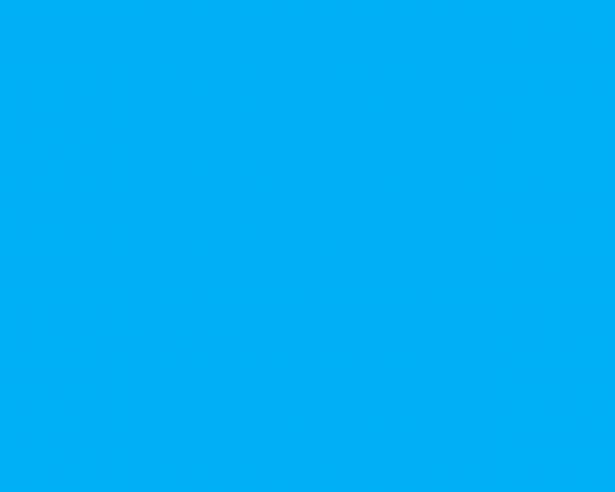 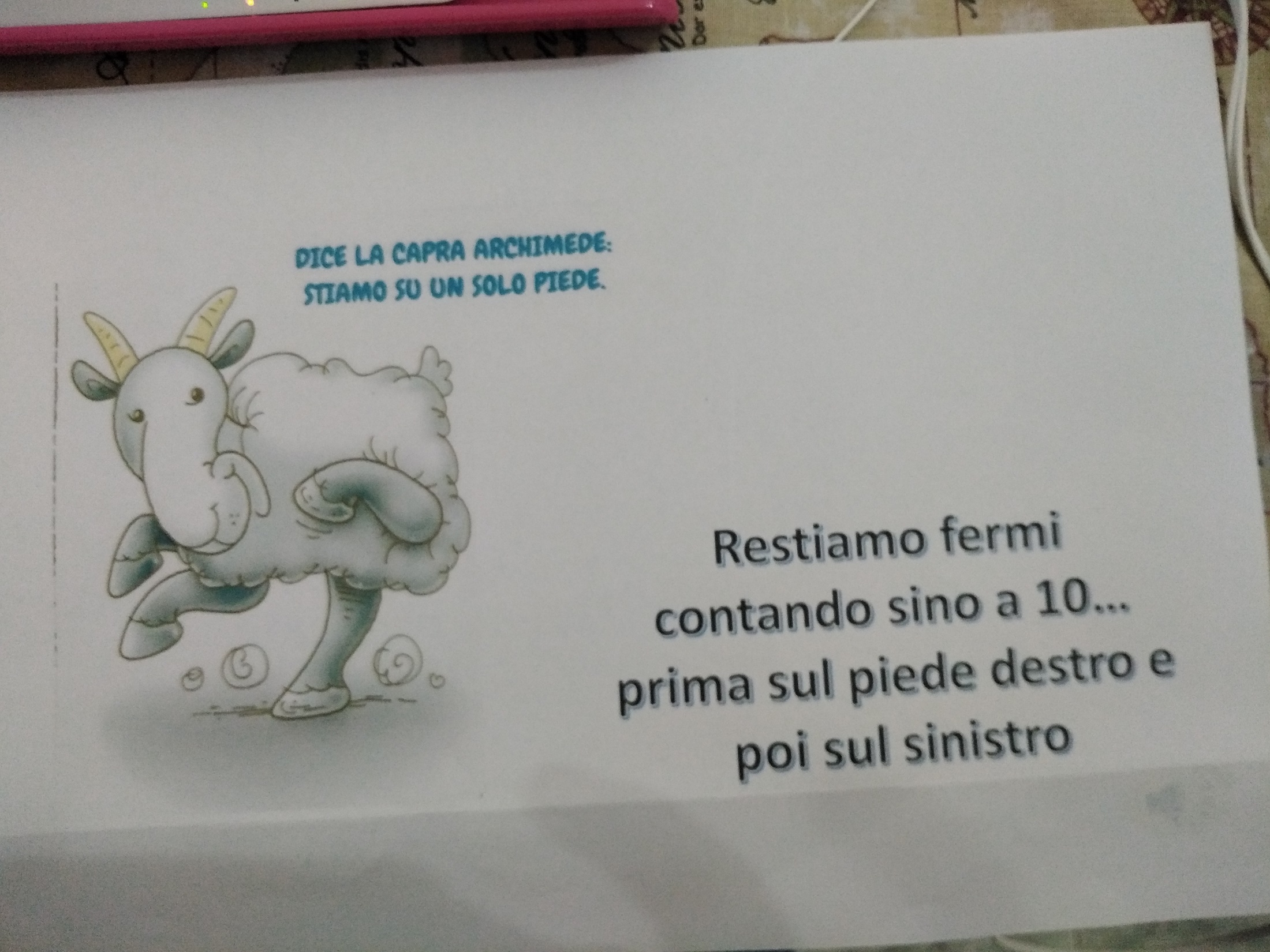 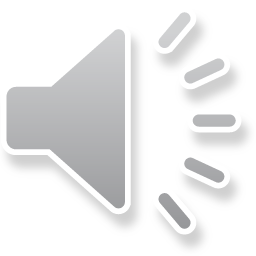 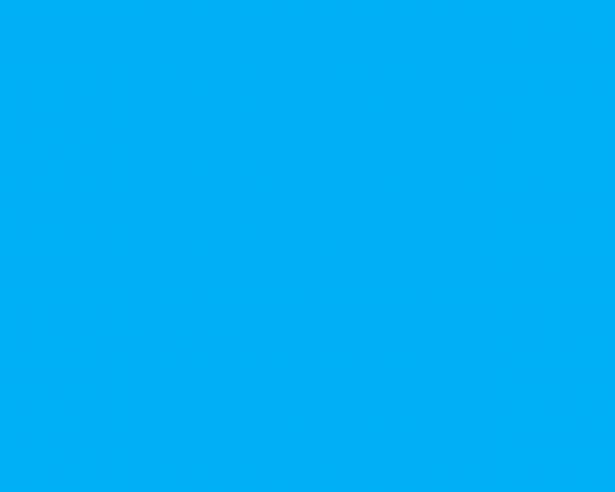 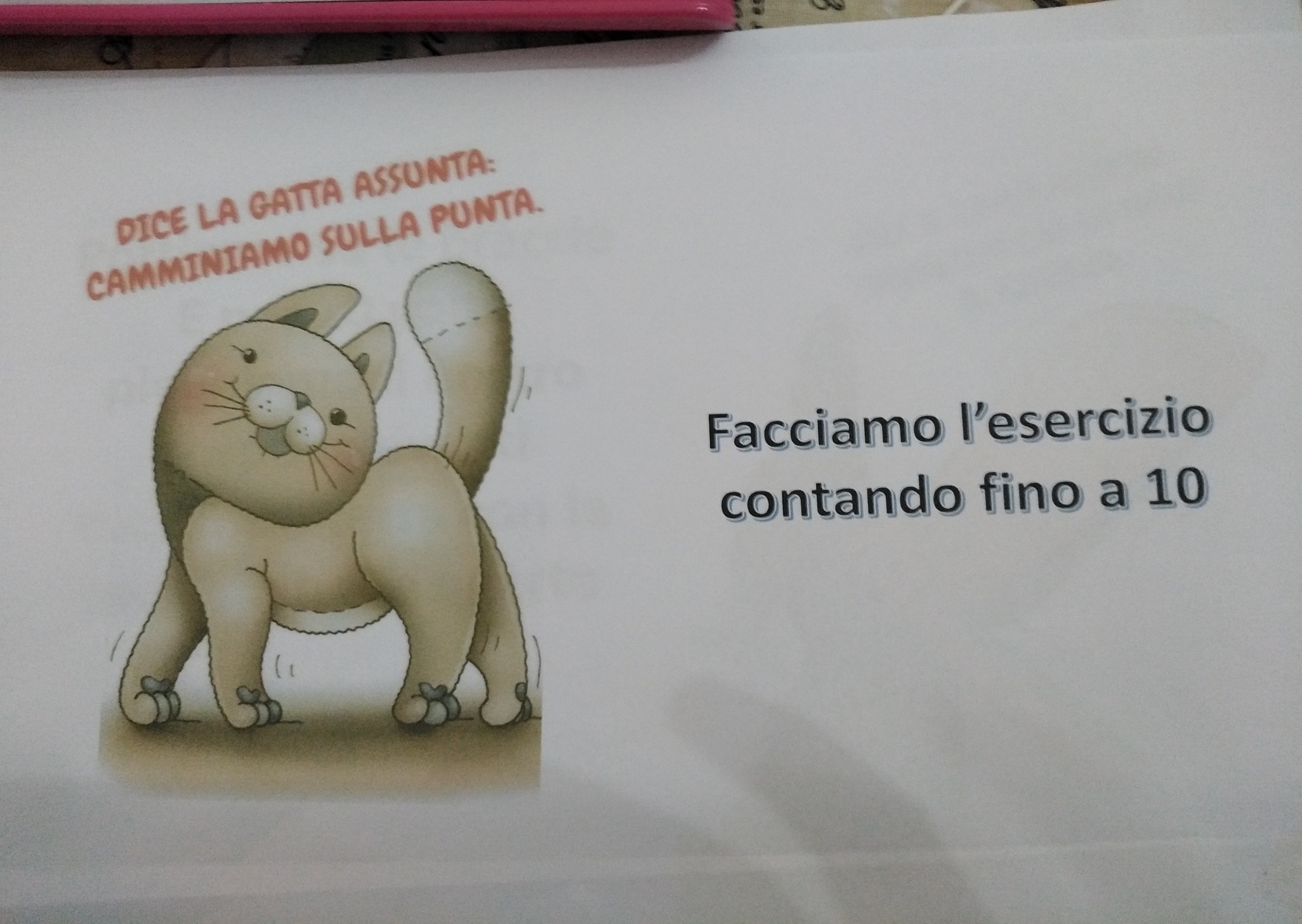 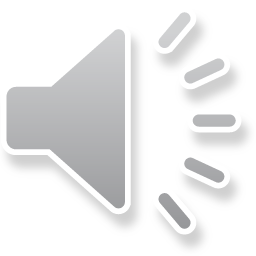 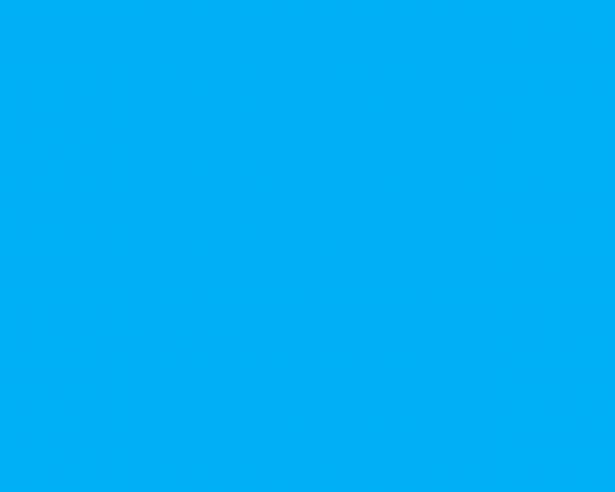 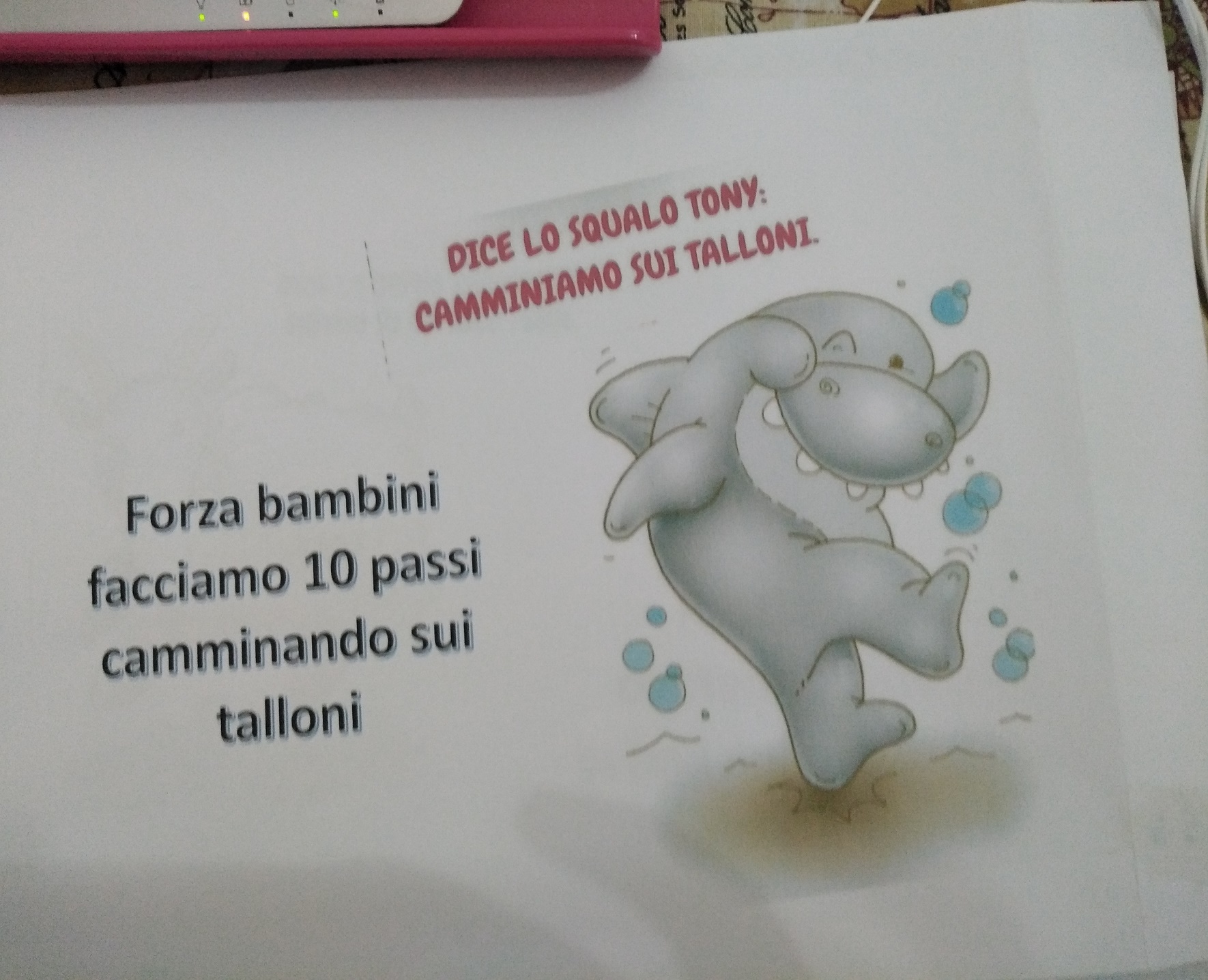 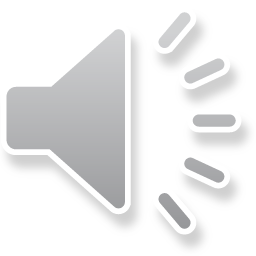 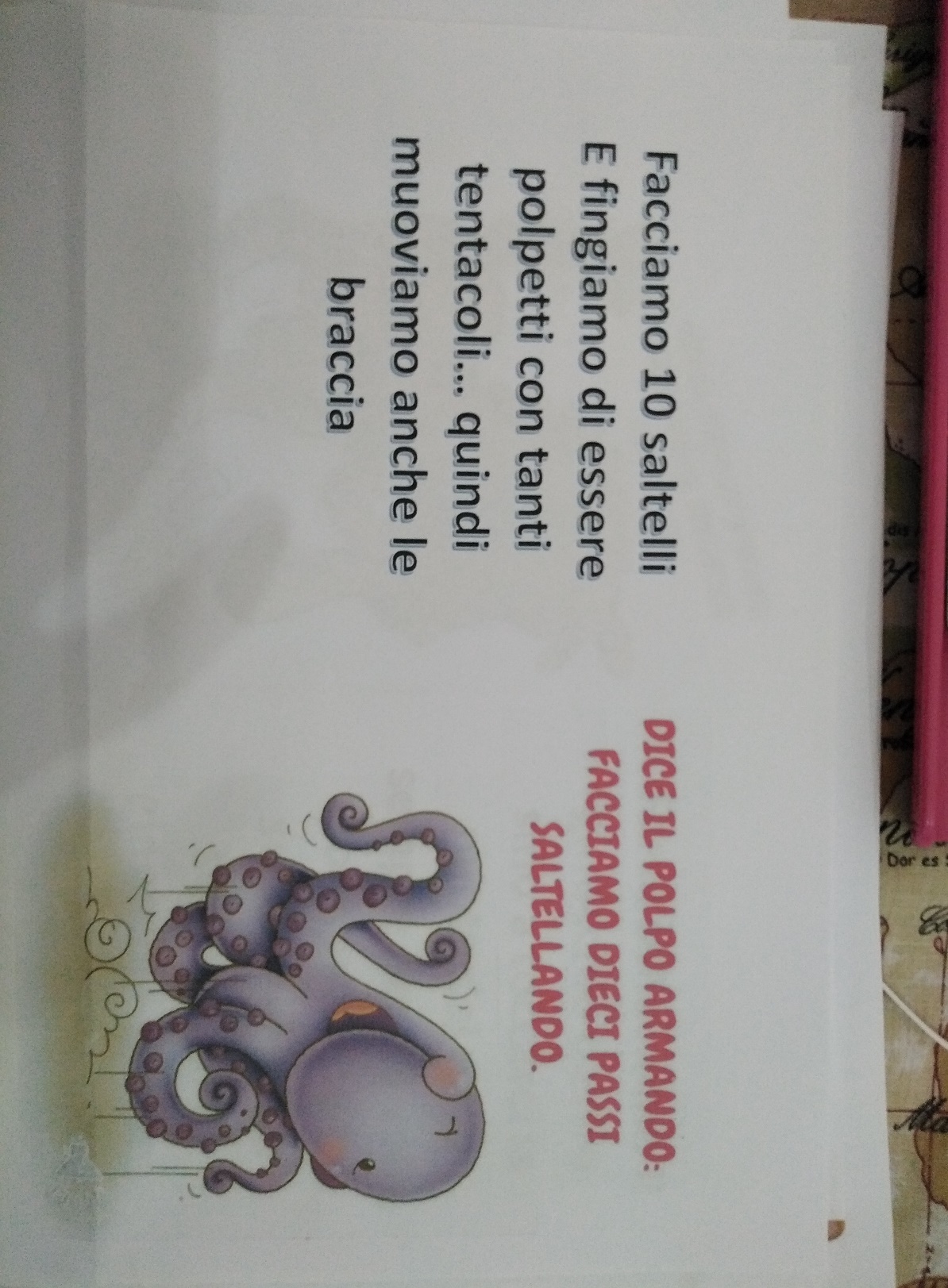 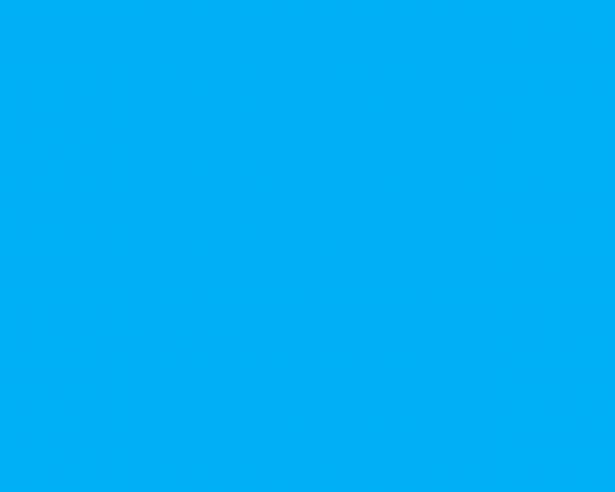 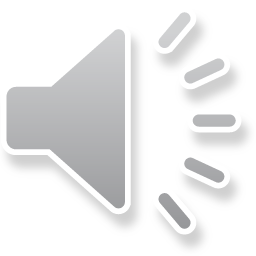 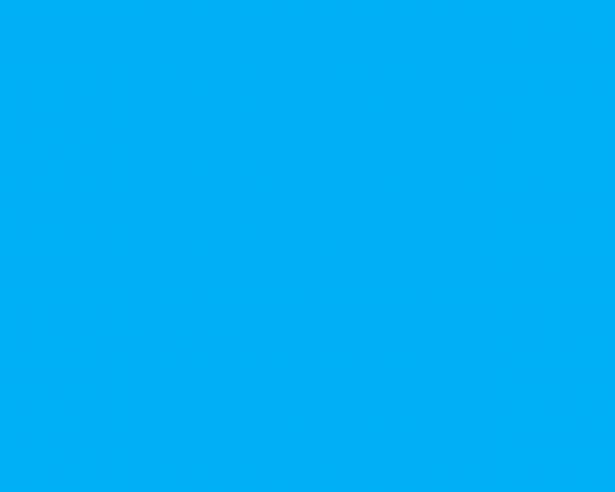 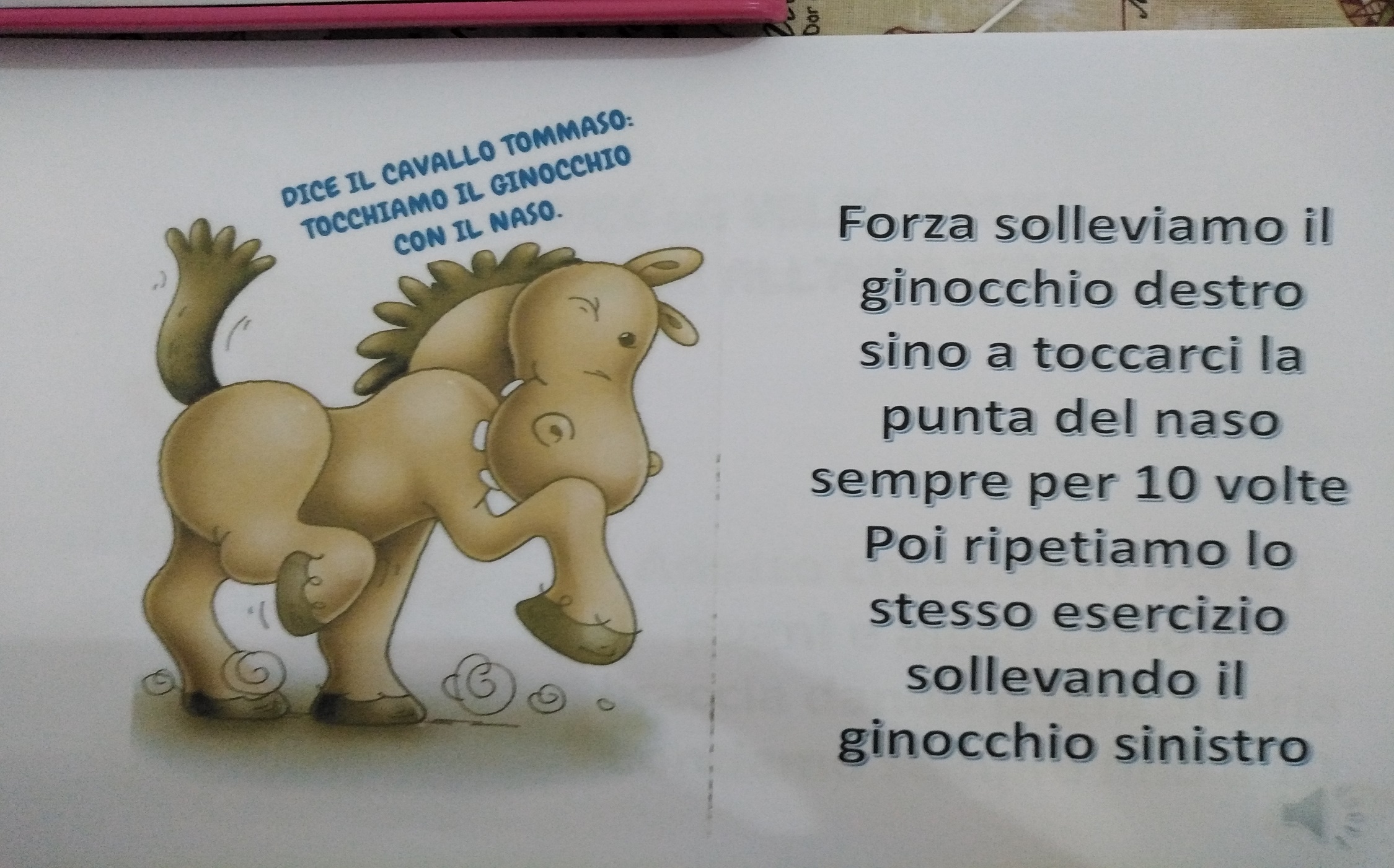 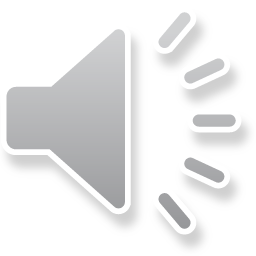 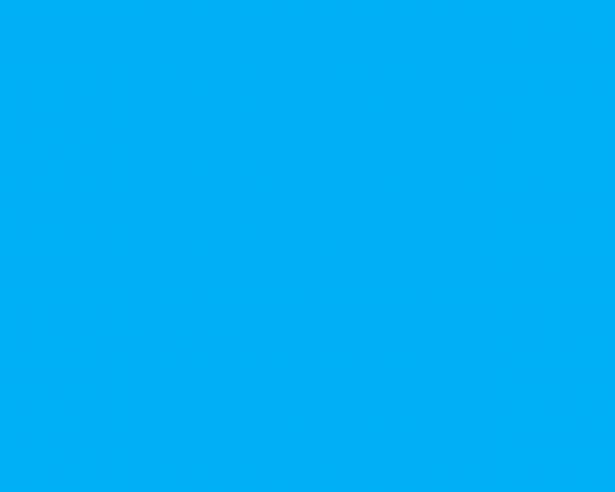 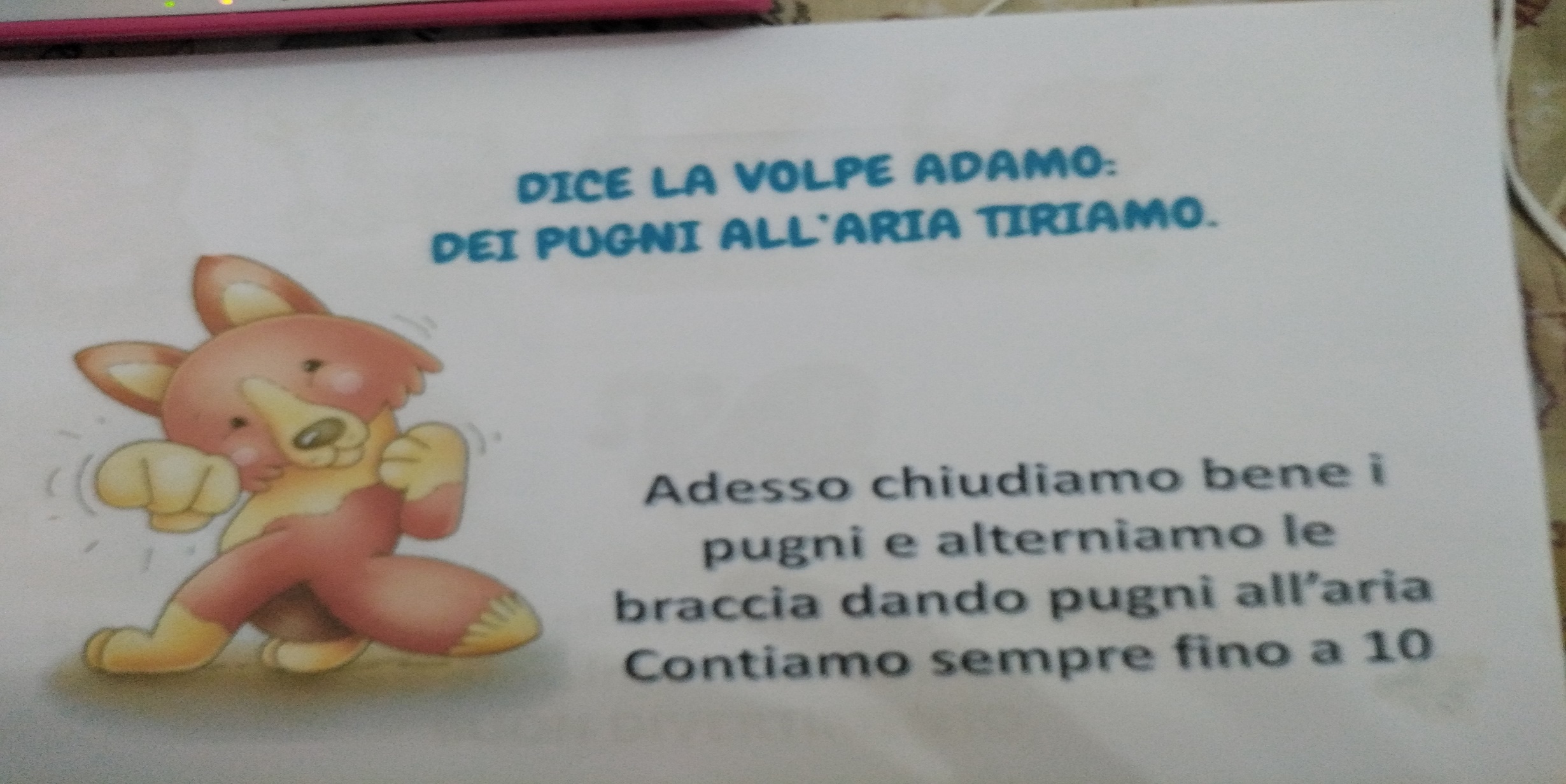 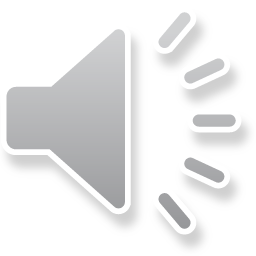 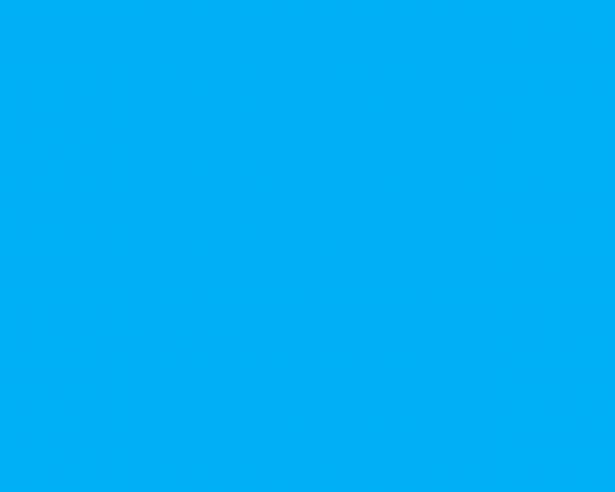 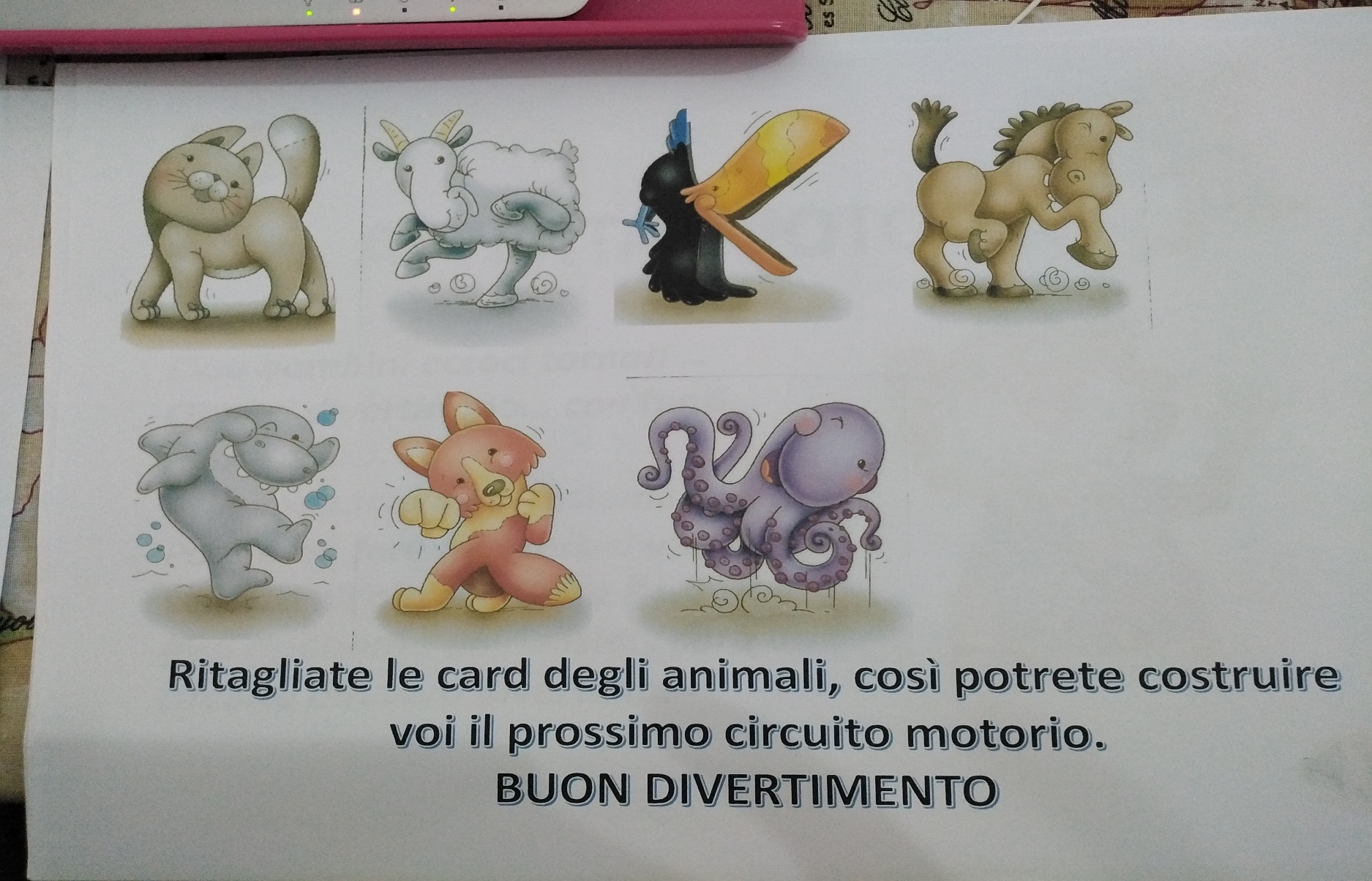 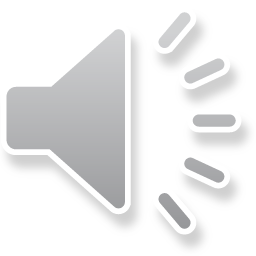